THE STATE OF REGULATION
Dale J. Atkinson, Esq.

March 8, 2019
1:15pm – 3:00pm
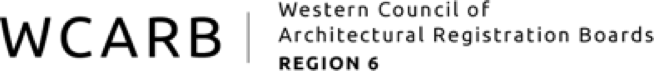 Welcome and THANK YOU!!
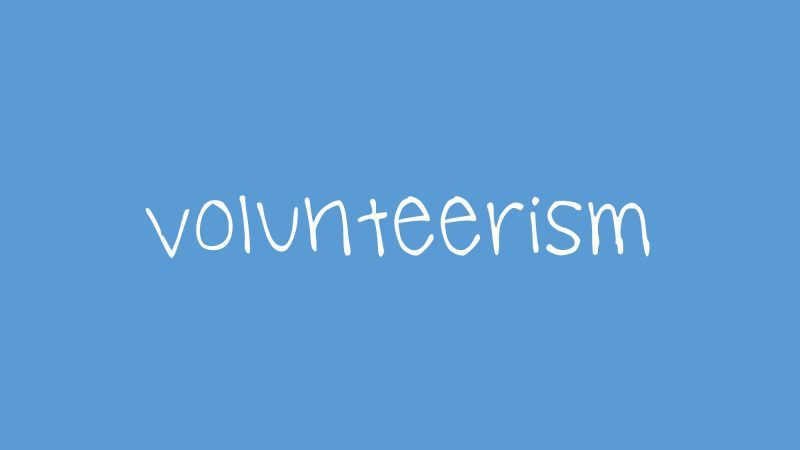 Speaker
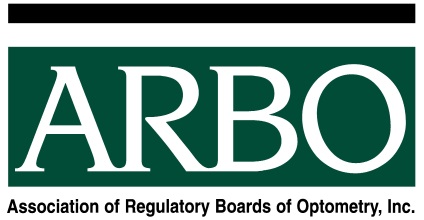 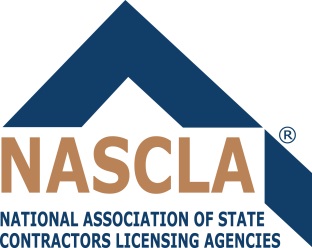 Dale J. Atkinson, Esq.
Atkinson & Atkinson, LLC
1466 Techny Road
Northbrook, IL  60062
847-714-0070
dale@atkinsonfirm.com
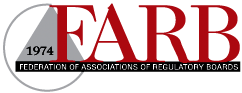 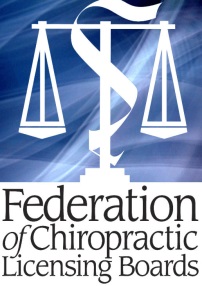 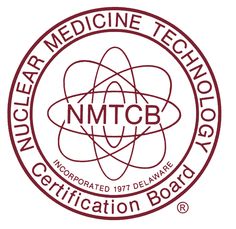 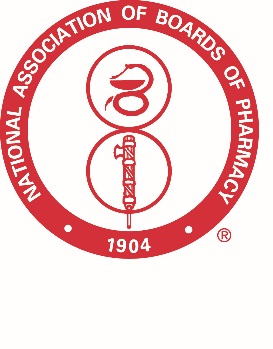 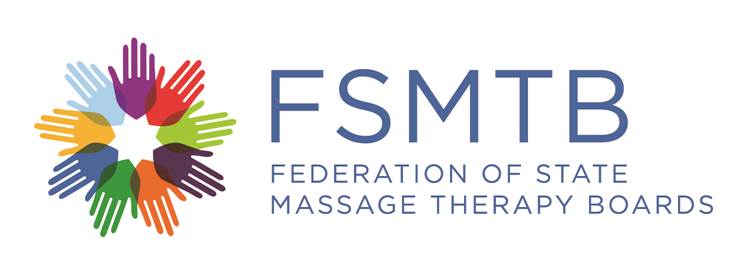 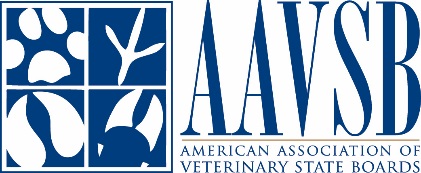 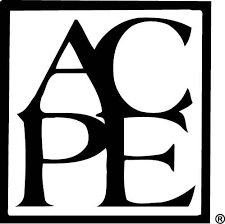 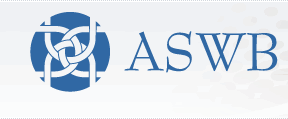 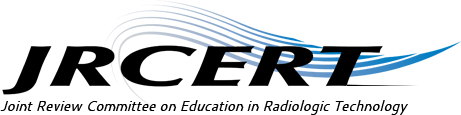 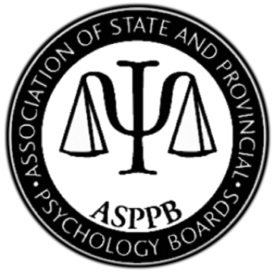 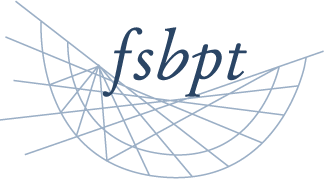 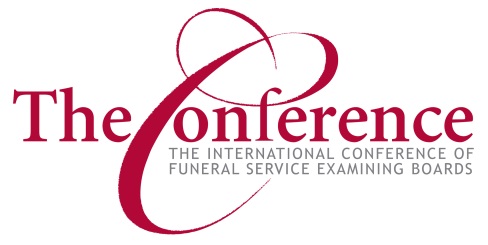 Agenda
Concepts
Application
Conclusion
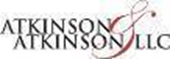 Take Home Points
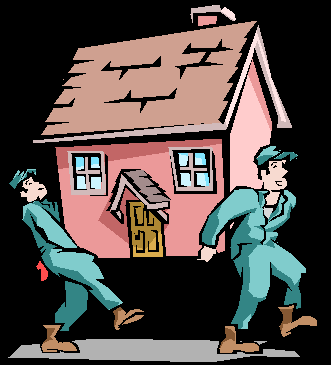 What are some take home points?
1.

2.

3 .
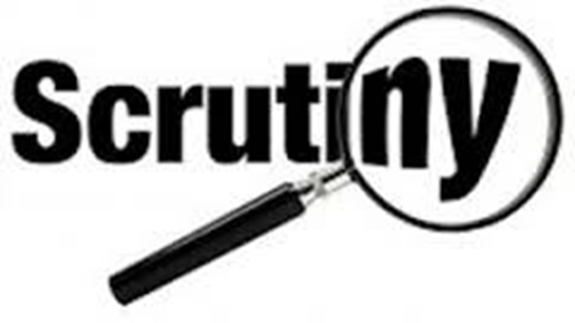 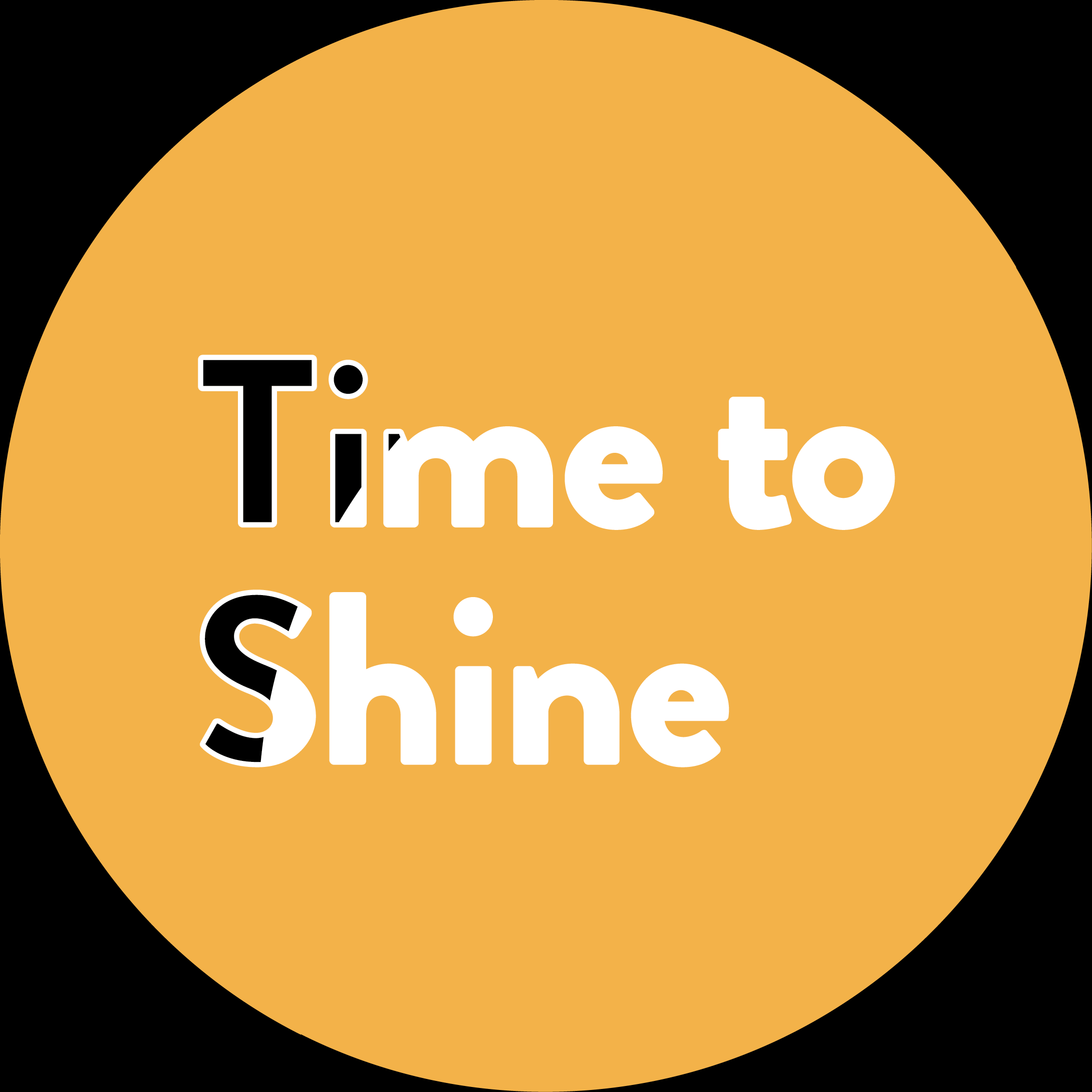 Regulatory Evolution
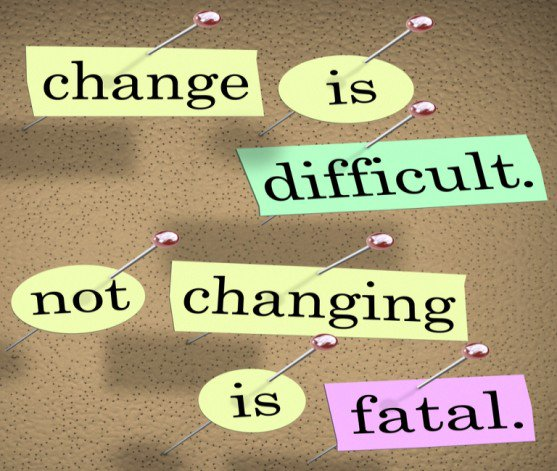 Change is Inevitable
What are the biggest challenges facing your boards/jurisdictions?
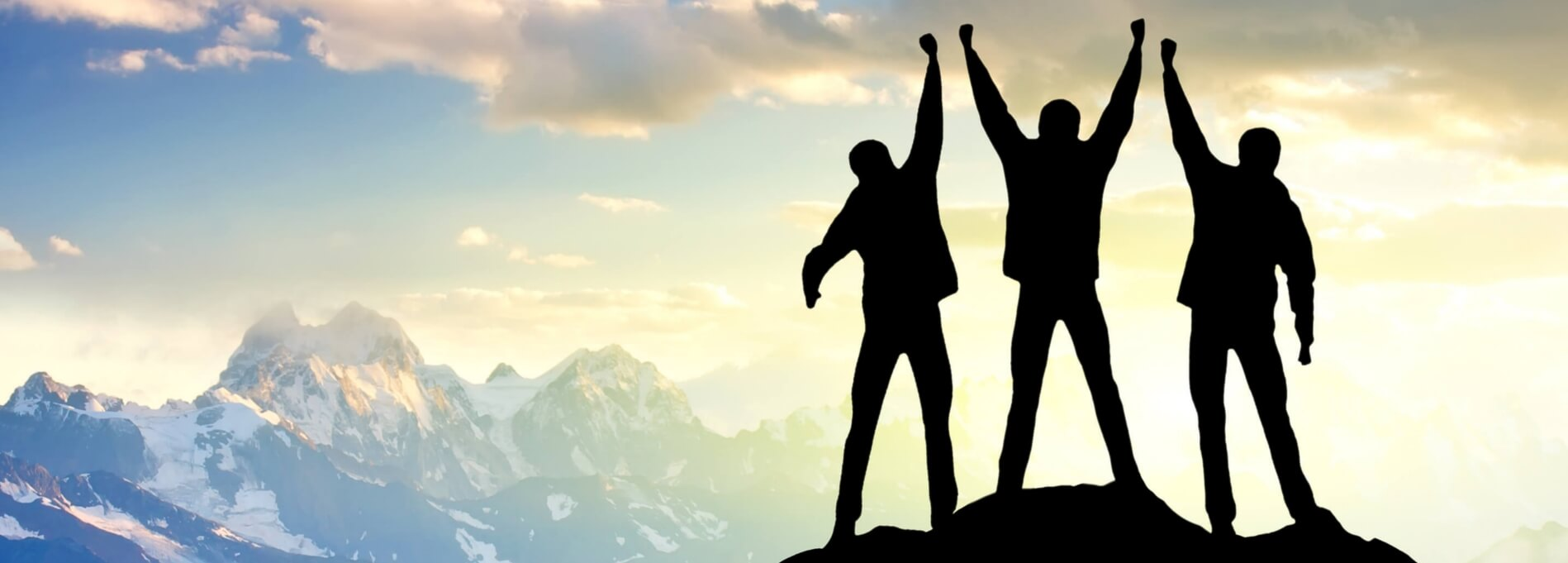 Are you prepared?
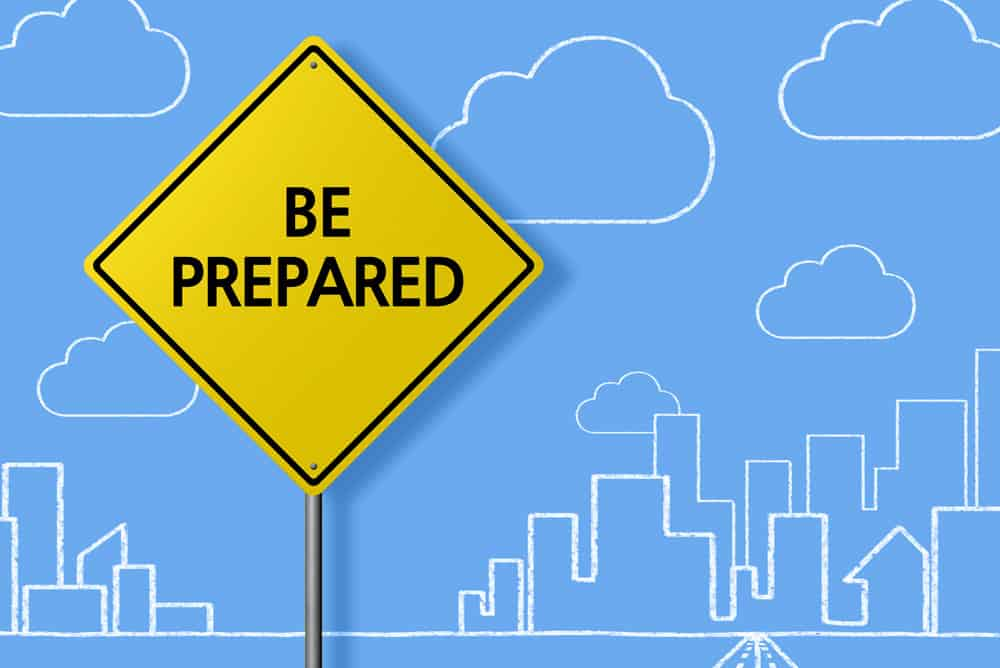 Biggest challenge:  Lack of preparedness!?
How do we address these challenges?
Being informed
Trained
Knowledgeable
Understand role of board
Understand role of board member
Separate trade from regulation!
Change and evolution can come in many shapes and sizes…

	Internally
	Externally
	Perception
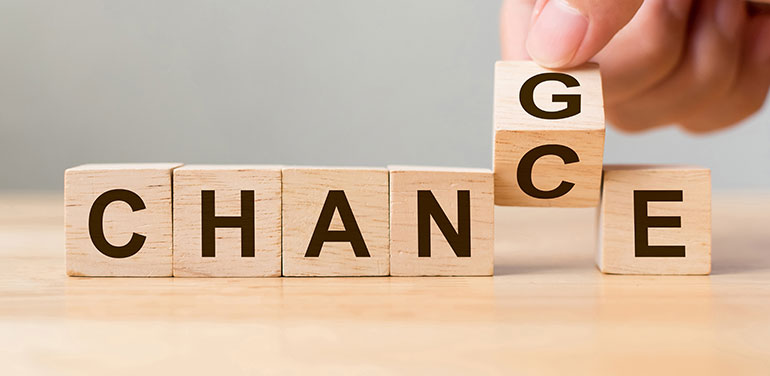 Who knows what?
Regulatory Evolution
Embrace and Accept…
Perhaps the regulatory community does not spend enough time reflecting on basic concepts…

…and too much time defending the status quo.
Is regulation doing what it’s supposed to be doing? 
How do we know?
How is it measured?
Can regulators be trusted?
Ask….
Is the profession self-regulated?
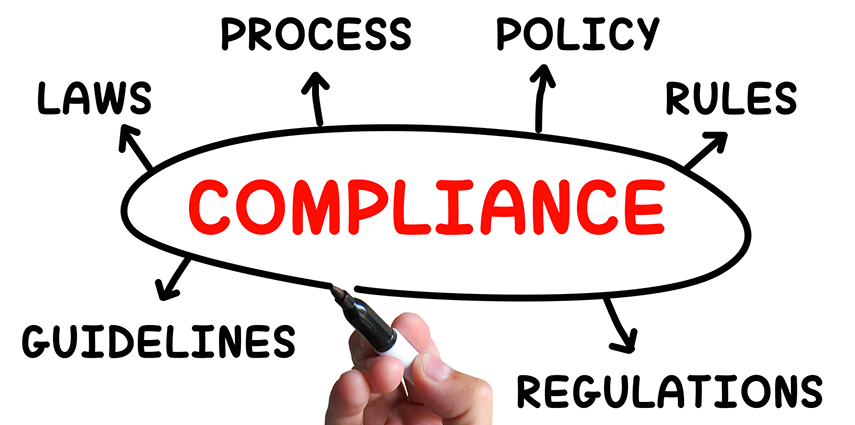 Is the Profession Self-Regulated?
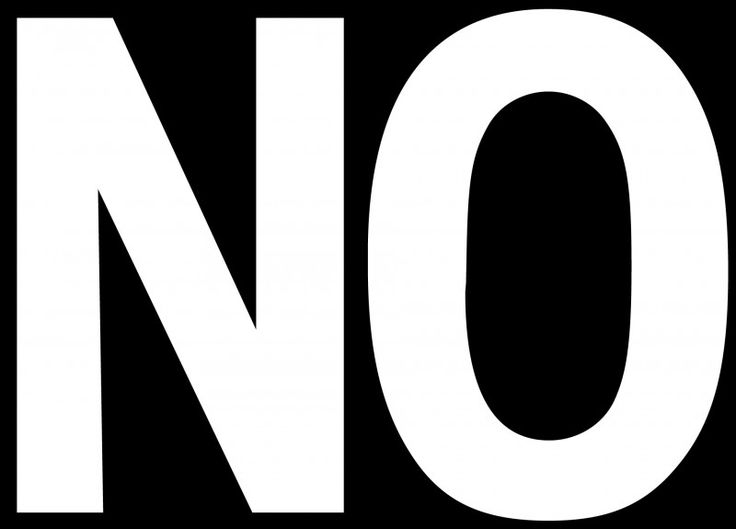 What separates government regulation from private sector?
What separates government regulation from private sector?
Mandates, societal benefits, 
uniform application to all,
legal recourse with due process
19
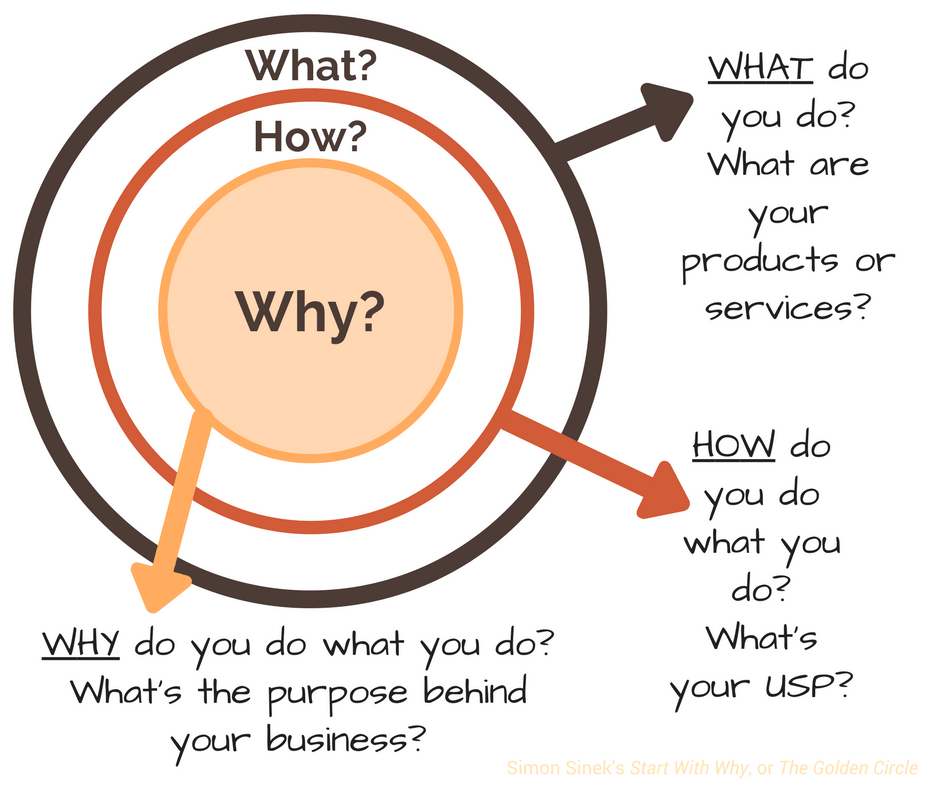 Take a few minutes:

Write down at least 
five reasons why 
government is 
involved in regulation
Why is Government involved in Regulation?
Public/consumer protection
Only authority that can mandate
Fairness
Sets standards in law
Due process, again only authority that can mandate fairness 
Uniformity
Enforcement authority
All consumers benefit
All public benefit
Efficiencies of decision making
More…………………
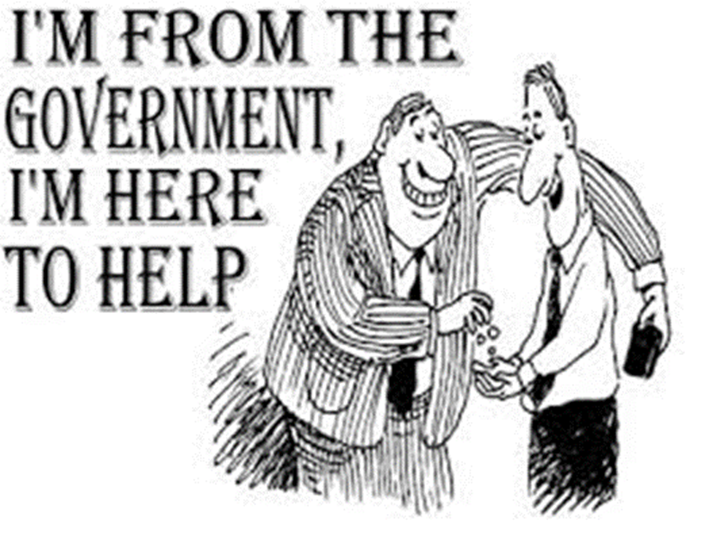 Why?
Why is there government regulation?

…to protect society where they are unable to otherwise protect themselves
Why?
…through government, occupational/professional regulation provides consumers with an assurance of the qualifications of licensees along with a means of enforcement for the benefit of the public.
GOVERNMENT IS THE ULTIMATE EQUALIZER
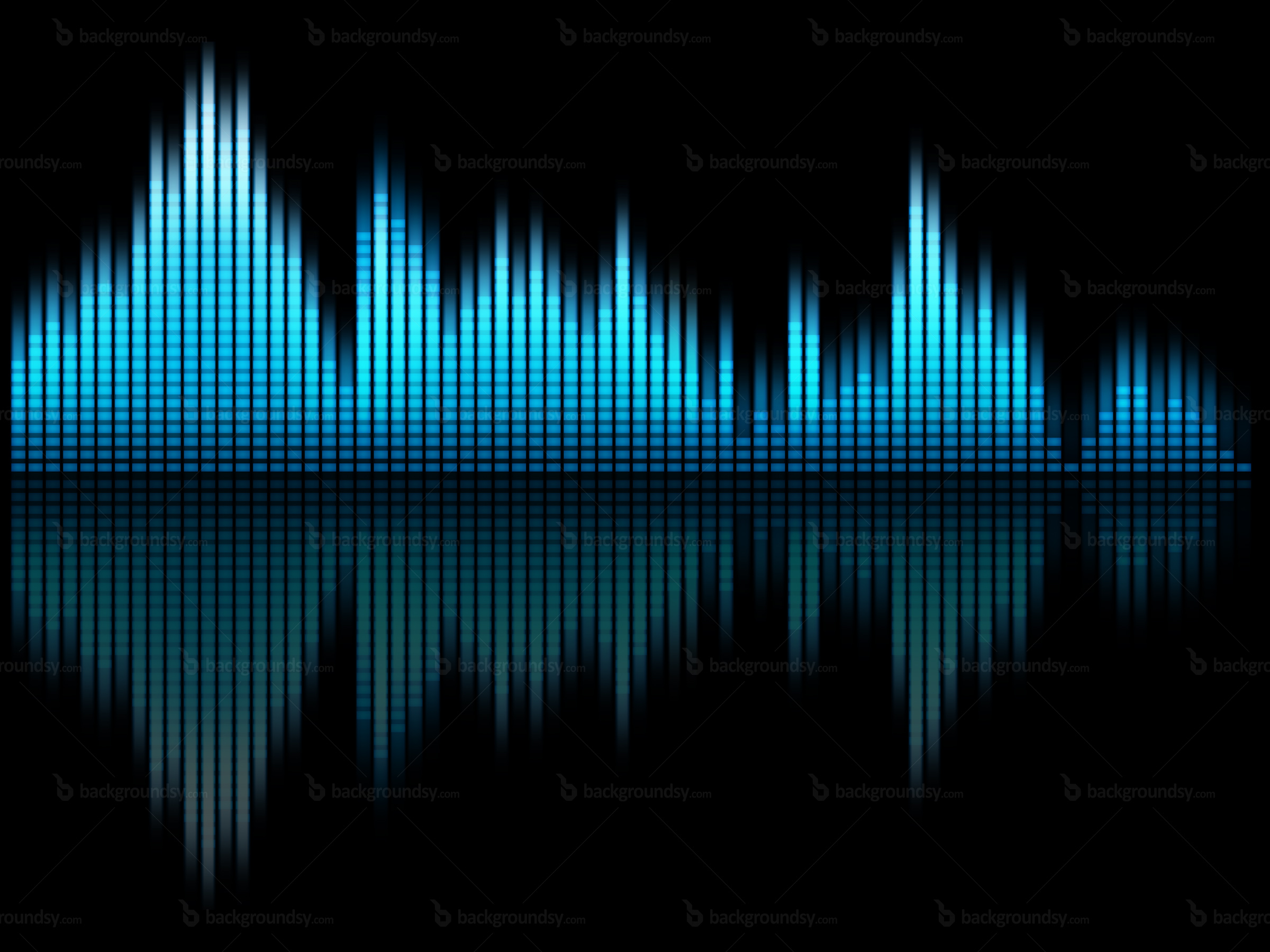 WHY is government
the ultimate
equalizer??
Application of law
Enforce
Government creates rules that everyone must comply with………
Renewal
Constitution
Due process
Equal protection
Rules/regulations
Statutes
Equal rights
Issue license
Fairness
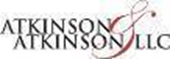 Tennessee Board of Architectural and Engineer Examiners

Mission:
The mission of the Tennessee Board of Architectural and Engineering Examiners is to protect the public health, safety and welfare through the regulation of architecture, engineering, landscape architecture and interior design, by means of evaluation, education, examination, licensure and disciplinary action; and to communicate with its registrants and the public regarding the laws and standards of the professions.
What are the commonalities and differences between….
Criminal;
Civil; and
Administrative proceedings
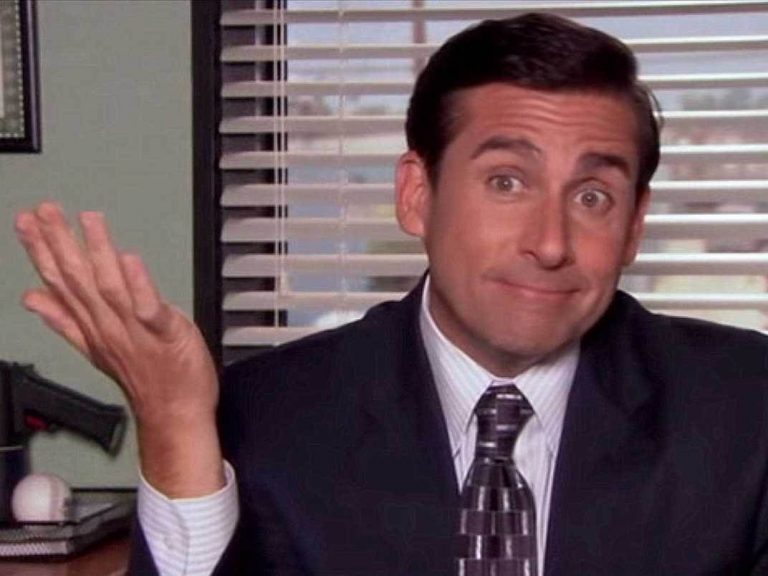 Why are there Criminal, Civil, & Administrative Processes
What do state boards do?
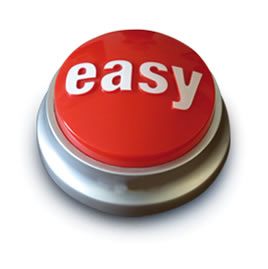 What do state boards do?
28
Carry out intent of the legislation
Meet as a board
Promulgate rules/regulations
Engage in public awareness
Account to legislature
License
Renew
Enforce
Investigate
Adhere to law, open meetings, transparency 
More………………
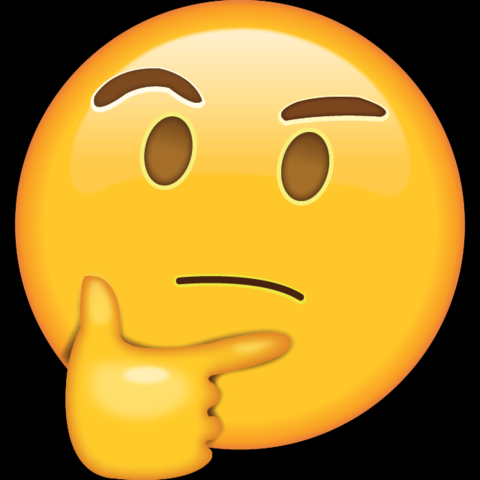 Why are Licensees Appointed to Regulatory Boards?
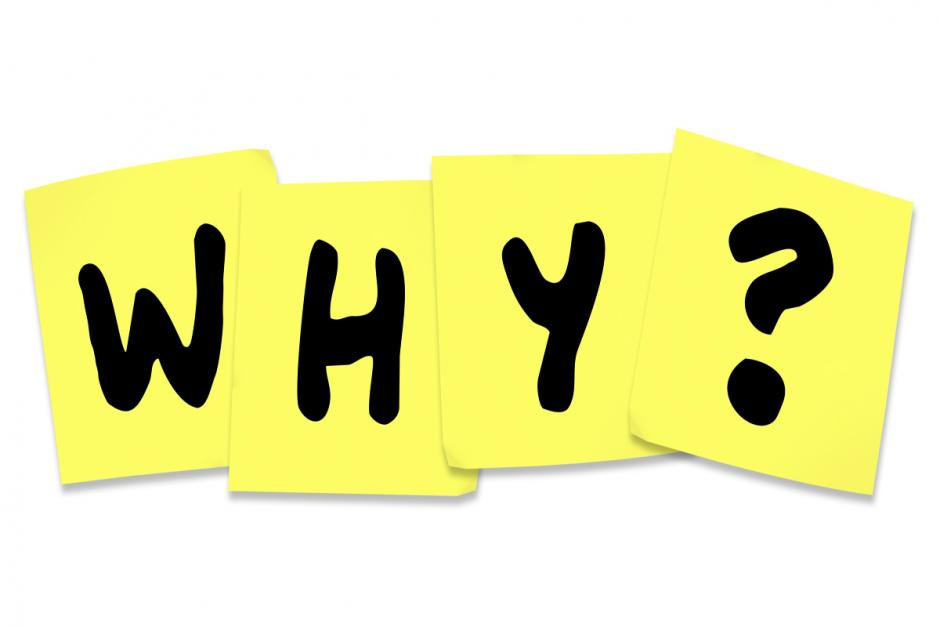 Why are Licensees Appointed to Regulatory Boards?
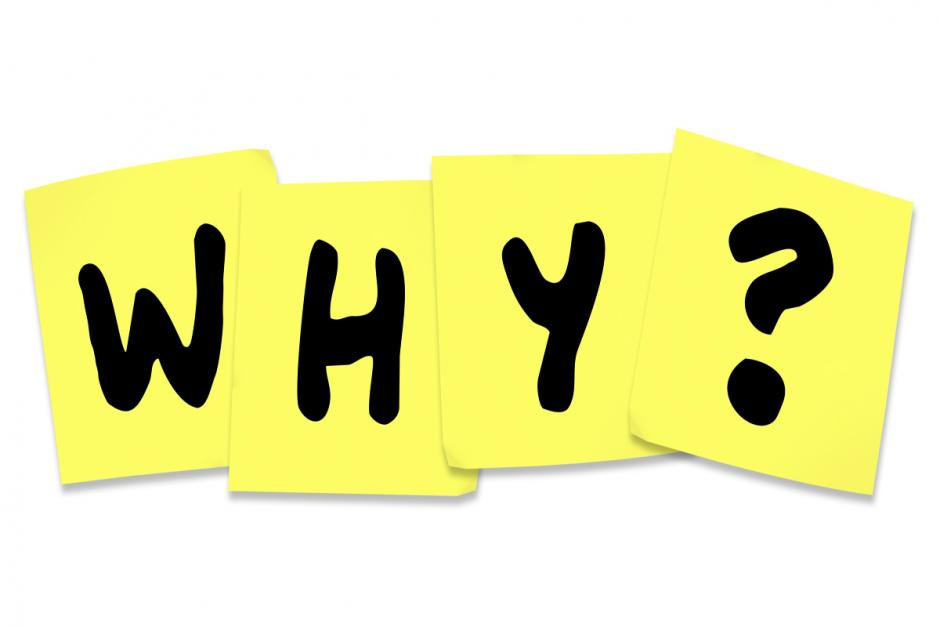 Expertise
Efficiencies
Balance of opinions 
Licensed and, thus, subject to codes/ethics
Are regulatory boards doing what they are supposed to be doing?
Speak up…
Why do you arrive 
at this conclusion?
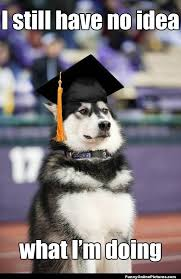 How?
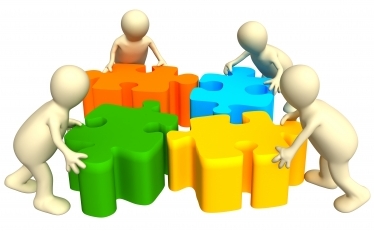 How………Elevator Speech
Elements of your elevator speech….

Created by statute
Standards set forth in law (law includes statutes AND rules/regs)
Delegated with authority to enforce
Oversight 
Authorized to promulgate rules/regulations
Protect the public 

WRITE YOUR ELEVATOR SPEECH IN 113 WORDS OR LESS ……
Elevator Speech
The _____ board is statutorily created and delegated with the authority to regulate the ______ profession in the interest of protecting the health, safety, and welfare of the public.  With necessary oversight by government, the board enforces standards and criteria set forth in statute and adds specificity through the promulgation of regulations.  The effectiveness and efficiencies of the board is enhanced by populating the board with a combination of consumer members as well as those with the expertise necessary to address the complexities of profession specific issues. An administrative regulatory system provides consumers with an assurance of the qualifications of licensees along with a means of enforcement for the benefit of the public.
What?
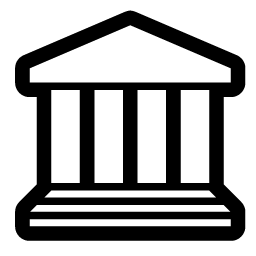 What is government regulation?
What?
What is government regulation?
Legislative
Enacted statutes
Promulgated rules/regs
Force of law
Mandated
Standards and criteria
Government issued & renewed credential 
Creates legal rights
Subject to enforcement
Transparency
Legal Landscape: Climate
Post-NCSBDE era
Legislation
Federal
State 
Executive orders
Cases
Federal Legislation
Restoring Board Immunity Act  (still in committee)
Professional Licensing Consortium – new LGAA
ALLOW Act  (still in committee) 
Veterans E-Health & Telemedicine Support Act
New HOPE Act  (still in committee)
Concealed Carry Reciprocity Act (passed House, in Sen. committee)
Collateral Consequences Reduction Act Model Legislation 
Right to Earn an Living Model Legislation
[Speaker Notes: As reminder…]
Occupational Licensing Board Antitrust Damages Relief and Reform Act
HB 6515 would prohibit an individual from recovering damages against licensing board or its staff and members in anti-trust action if:
Enacted law for profession that needs to be regulated
New licenses – state must have sunrise review mechanism. Existing boards - periodic sunset review required unless occupation is licensed in at least 40 states
All members are appointed & include a public member
			                         In Comm. on the Judiciary
[Speaker Notes: Govt. and indivs. can still sue for injunctive relief
Introduced July 2018]
Protecting Jobs Act
HB 6156 aims to prohibit states from suspending, revoking, or denying state-issued professional licenses or issuing penalties due to student loan default.
Title IV or Health Education Assistance or Primary Care Loans

	              In House Comm. on Education and the Workforce
[Speaker Notes: Drivers licenses, teaching licenses, professional licenses
Introduced in June 2018]
Michigan
MI HB 6110 passed in October, 2018 (in sen. Committee)
Boards could not consider past civil judgments or lawsuits as evidence of a lack of good moral character
Could not consider criminal conviction (alone) as conclusive evidence of lack of GMC unless a felony specifically listed as disqualifying offense & such would affect practice.
Provides procedures to contest findings
					in Sen. Committee…
[Speaker Notes: Lawsuit in PA re: cosmetologists]
Licensure Examinations – New York
Sept. 2018 Assembly Bill 11068 signed by Gov. requires funeral board to accept previously approved exam pass scores in perpetuity…
Licensees must be presumed to have successfully passed the licensure exam despite findings made about exam administrations after licensure
Exception: Comm’r determines after hearing that Practice Act was violated
Licensing Reform - Oklahoma
May, 2018: Ok SB 1475 - Occupational Licensing Review Act passed
Creates Occupational Licensing Advisory Commission to conduct review of each occupational or professional licensing act in no less than every 4 yrs and make recommendations to the Legislature. 
New acts – reviewed within 90 days of enactment
[Speaker Notes: Fun fact re: commission makeup]
Licensing Reform - Nebraska
April 2018: Occupational Board reform Act (LB 299) passed
2 step process to review regs:
“present, significant, and substantiated harms” that warrant regulation of profession
If so, regulation must be the “least restrictive” form that imposes lowest burden and costs
Applicants w/ criminal history can petition board re: eligibility prior to training & education
Licensing Reform - Wisconsin
WI bills being considered:
SB288: creates Occupational License Review Council - makes policy recommendations to legislature by 12/18  - FAILED
SB296: pathway for self-certification for certain occupations incl. dieticians, landscape architects, private detectives, sign language interpreters, etc. - FAILED
 “License” includes the inclusion by the department of safety and professional services of an individual in the self-certification registry 
“State-approved supporting organizations”
[Speaker Notes: * State determines that approving org. will benefit consumers, then org. approved and those indiv. Certified by that org can state that they are “state-certified”

Status: “available for scheduling”]
Licensing Reform - Nevada
Jun 2018: Legislative Commission Sunset Committee recommended abolishing homeopathic board 
40 practitioners would be under Div. of Public & Behavioral Health
Board was in debt - $145,000 to AG’s office
23 other boards under review survived
[Speaker Notes: Also AG not collecting fees from losing lawyers in contested cases]
Licensing Reform – New Hampshire
HB 1818 would reduce penalties for certain individuals practicing without licenses or committing certain violations.
Barbering , cosmetology, court reporting without a license = “violation”, not misdemeanor or felony
Landscape architecture: unlicensed practice, impersonation of licensee, forging information to board = “violation”
Knowingly falsifying septic system plans = “violation” 
				                  in committee - study
[Speaker Notes: Also affects: athlete agents, real estate practice, auctioneers]
Licensing Reform - Florida
Nov. 2018: Ballot measure to amend state constitution passed prohibiting state courts from deferring to an admin. agency’s interpretation of statute or rule.
Measure bundled with crime victims’ rights and judges’ mandatory retirement age increase.
 Comm’n unique in U.S. and only meets every 20 years
[Speaker Notes: Marsy’s law
70 to 75
Commission meets every 20 years – only state with commission empowered to refer constitutional amendments to the ballot.]
Physicians’ Rights at Hearing
LA Physician’s Bill of Rights (SB 286) would give licensees the right to confront their accusers and would exclude hearsay from hearings.
Complaints cannot be anonymous – chilling effect?
Board investigators may not communicate with board staff or members about investigation.
Limits board’s ability to summarily suspend a license.
			
Passed Senate; House Comm. on Health & Welfare – involuntarily deferred
[Speaker Notes: Back story]
South Dakota Compact
Governor’s Bill – HB 1319 introduced in February 
Grants 18 month temporary license (24 mos. for military spouses) to anyone with “valid, full, unrestricted license issued by a member state” and whose license is in “good standing” in every state where licensed.
License must be issued within 30 days of application 
Result of reported consensus at Western Governors Association meeting and drafted with help from U.S. Dept. of Labor
[Speaker Notes: SD, CO, ND, MT, WY]
More state actions…
Virginia HB 1566 – Creates a new agency: Division of Supervision of Regulatory Boards  (failed to pass house)
Mississippi HB 1425 – Requires active supervision by the Governor of certain regulatory boards to provide antitrust immunity  (passed)
Arizona SB 1437 Right to Earn a Living Act – restricts issuance of regulations which limit in the entry into a profession or trade, unless they can be shown necessary to the health and safety.  Doesn’t address state oversight issue.  (passed)
Perception is Reality
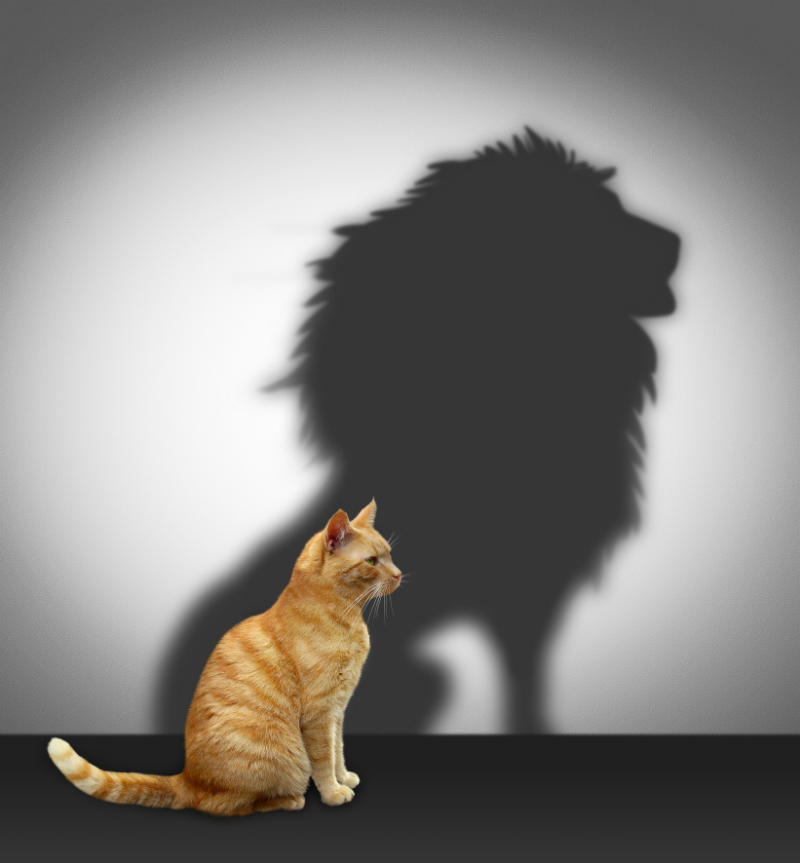 Contractors association, state board join forces to build new downtown office building  (January 2017)
https://www.businessreport.com/article/contractors-association-state-board-join-forces-build-new-downtown-office-building  (1/3/2017; last accessed 4/27/2017)
“Louisiana Associated General Contractors and the Louisiana State Licensing Board for Contractors are teaming up to develop a new four-story building in downtown Baton Rouge that will house offices for both entities.”
“The state LBC is funding the building, and we are providing the property,” says LAGC CEO Ken Naquin, who estimates the budget for the building’s construction at $6.5 million. “It’s a true public-private partnership.”
Contractors association, state board join forces to build new downtown office building  (January 2017)
Some comments from readers posted to the article:
So, a lobbying organization and a state board are joining forces to construct a four-story (small) downtown building at the public's expense. What could go wrong with that?

Has this cleared the ethics commission? Can an entity that represents the regulated industry enter into an ongoing real estate transaction with the regulator (or the reverse it doesn't matter). When a contractor has a potential licensing problem and seeks assistance from the Louisiana Associated General Contractors Association will the transaction be "lets just go down the hall and see what our land lord/tenant (sic) has to say, you know we are very close?"
New downtown Baton Rouge office building put on hold amid cost concerns   (June 2017)
https://www.businessreport.com/article/new-downtown-baton-rouge-office-building-put-hold-amid-cost-concerns   (6/13/2017; last accessed 6/15/2017)
As originally planned, LAGC would donate the land – a vacant parcel adjacent to its existing downtown headquarters– and LSLBD was to develop the building, which the two organizations would share.
Three bids in an invitation-only process came in 50% higher than the $6.5 million budgeted.
Terms of the deal have changed – LAGC no longer a part of the project and sold the land to the LSLBC for $2.25 million.
Recent Relevant Cases
Magnitude dude
30+ antitrust cases in the post NCSBDE SCOTUS decision era
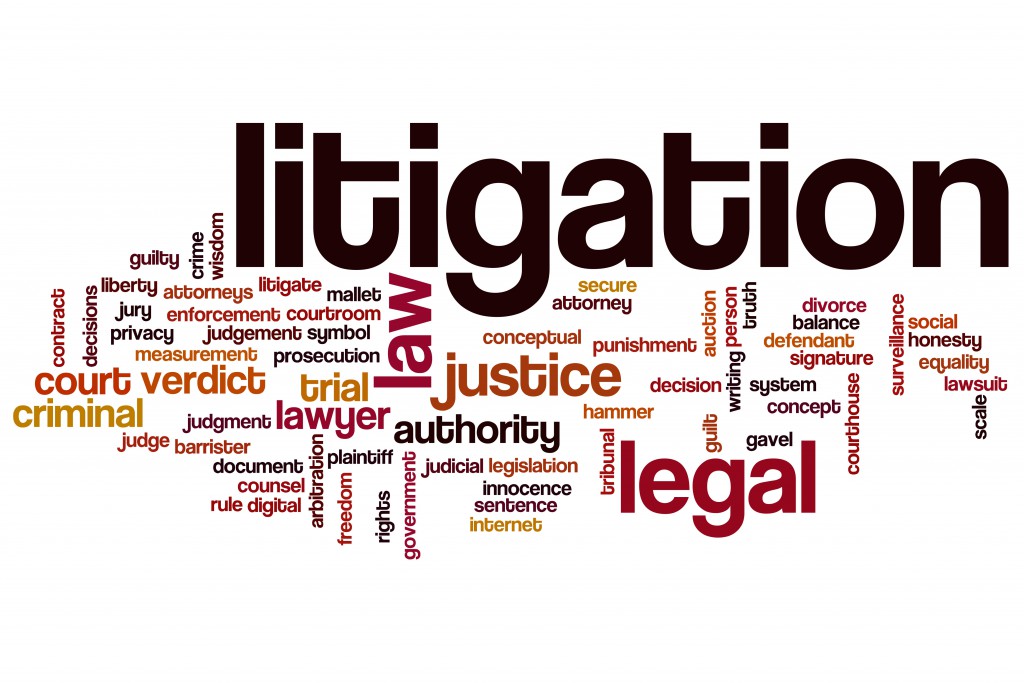 Keep Smiling…..
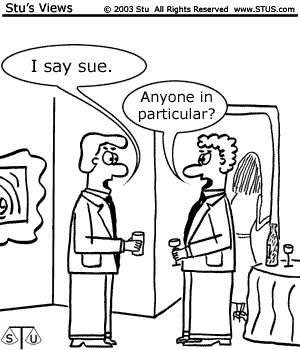 NARUTO, a Crested Macaque, by and through his Next Friends, People for the Ethical Treatment of Animals, Inc., Plaintiff-Appellant, 
	v. 
DAVID JOHN SLATER; BLURB, INC., a Delaware corporation; WILDLIFE PERSONALITIES, LTD., a United Kingdom private limited company, Defendants-Appellees.
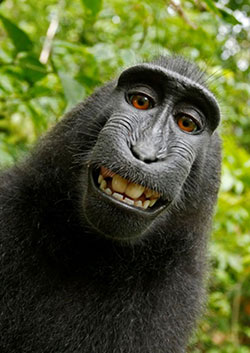 Naruto, the selfie taking 
macaque , on appeal 
or should I say on “a peel”
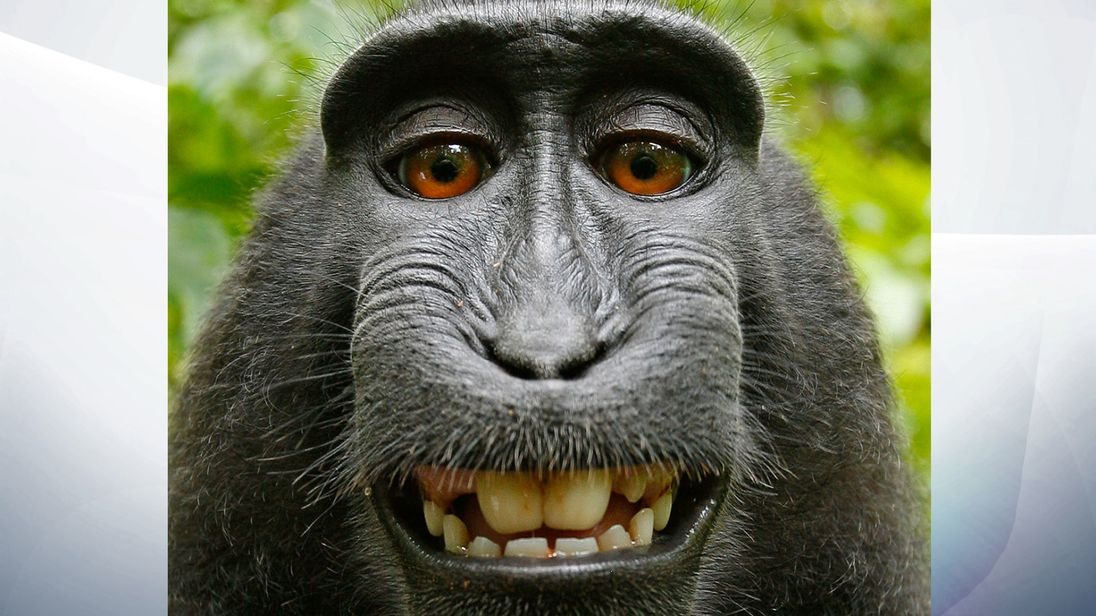 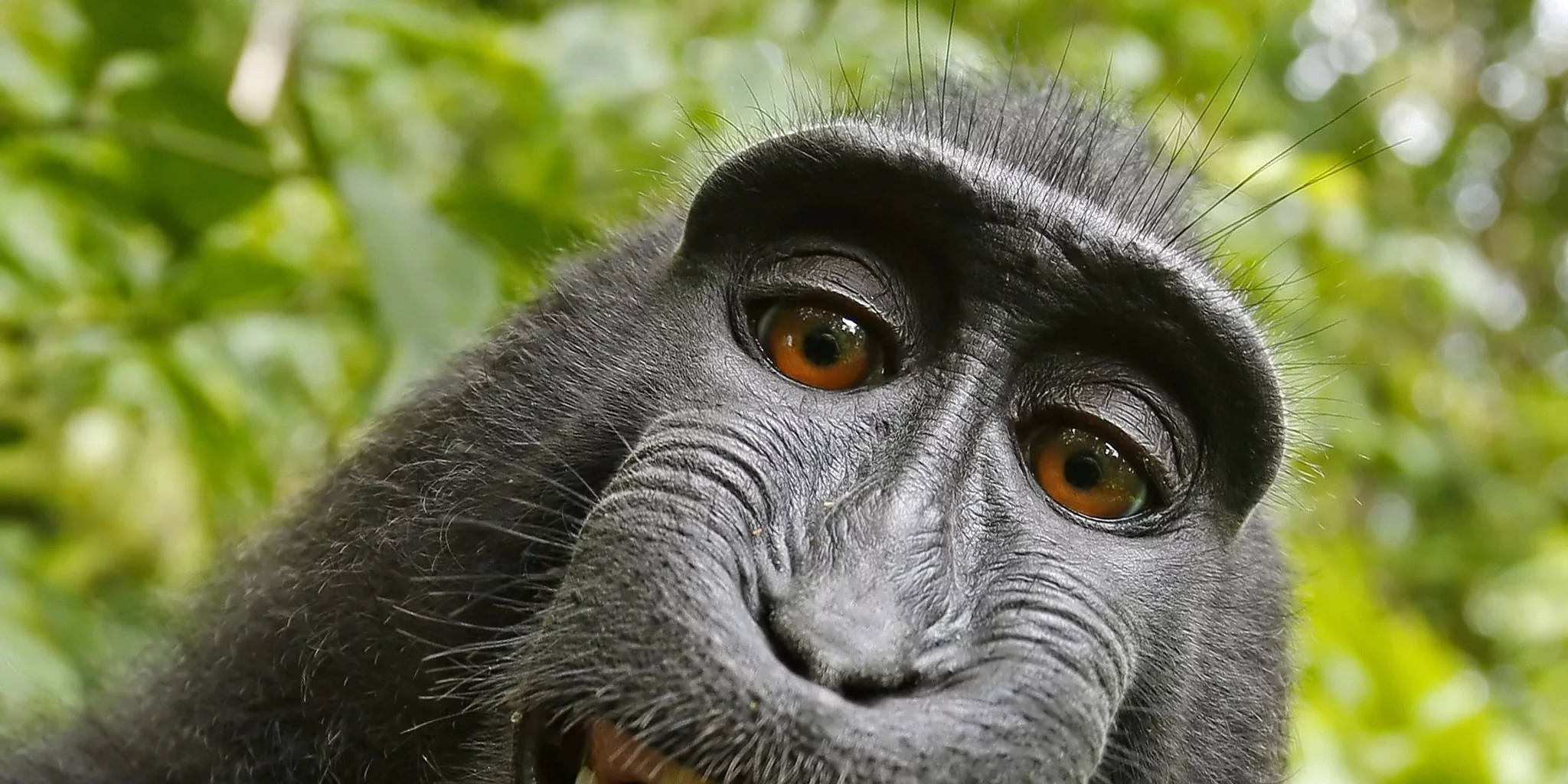 Let’s Stop Monkeying Around
PETA “failed” as a friend to Naruto, the court said. At one point the court even pondered whether Naruto might have sued PETA for its representation if he were a human.

“Puzzlingly, while representing to the world that ‘animals are not ours to eat, wear, experiment on, use for entertainment or abuse in any other way,’ PETA seems to employ Naruto as an unwitting pawn in its ideological goals,” the court wrote.
Composition:  Physician Position
Bias v. Louisiana Physical Therapy Board,
 2018 La. App. Unpub. LEXIS 345 *; 18 225, (App. Ct. 2018)
Physical therapist, licensed in both LA and TX
Anonymous complaint to LA Board; PT voluntarily ceased practice in LA 
LA Board filed administrative complaint, hearing held, suspension of licensure with reinstatement conditions
Statute requires one PT Board member to be a physician, but such seat unfilled.
Court reversed Board action based upon non-compliance with statutory mandates
Court noted such cannot be waived…..
Sanction: Expired License by the Dozen
Coughlin v. Bureau of Profession & Occupational Affairs,  
2019 Pa. Commw. Unpub. LEXIS 2, (Comm. CT. 2019)
Respondent certified and licensed as a CPA
Allowed license to “expire” (not renewed) 
12 years after expiration, criminally convicted re: used car/consignment issues/fraud
Based upon criminal convictions, Board revoked his license and certificate and fined him $40K
Upheld by the court.
Unlicensed Practice:  Home Value
Patel v. Zillow Inc.  2017 U.S Dist. LEXIS 134785, ( Dist. Ct. 2017)
Private suit vs. Zillow alleging damages caused by unlicensed practice of real estate appraising.
Plaintiff based lawsuit on cause of action under the practice act
U.S. District Court dismissed case
Illinois statute does not contain an explicit right 
Rejected implicit right of action
Numerous remedies available to protect consumers
Speech v Unlicensed Practice
Jarlstrom v. Aldridge,  
2018 U.S Dist. LEXIS 517427, ( Dist. Ct. 2018)
Argued First Amendment, freedom of speech 
Cross motions for summary judgment
Court awarded Board motion re facial challenge to practice act
 Court awarded Husband’s motion to all other aspects of litigation 
Prohibition on use of “engineer” stricken from law
Permanent injunction in favor of husband granted
Speech v Unlicensed Practice
Jarlstrom v. Aldridge,  
2018 U.S Dist. LEXIS 517427, ( Dist. Ct. 2018)
Husband (engineer in Sweden) researched red light cameras (wife received a ticket in the mail)
Submitted research conclusions to Oregon Board 
Board, in turn, fined him for unlicensed practice of engineering and referring to himself as engineer 
Husband sued board
Procedural history……….NEXT SLIDE
Jarlstrom v. Aldridge (OR 2017)
The United States District Court for the District of Oregon denied the Oregon State Board of Examiners for Engineering and Land Surveying Motion for entry of judgment in First Amendment case filed by person who was the subject of an administrative disciplinary action for the unlicensed practice of engineering. The Plaintiff undertook a traffic study related to red light cameras based upon his wife being issued a ticket. The Board found that the Plaintiff engaged in the unlicensed practice of engineering and fined him. Thereafter, the Plaintiff filed a lawsuit against the Board alleging the practice act violated his First Amendment rights both as applied and facially.
Jarlstrom v. Aldridge (OR 2017)
After some procedural wrangling, the Board admitted the application of the act to Plaintiff violated his First Amendment rights and moved for entry of judgment. The court referred to this filing as "procedurally unusual." The Board only sought entry of judgment as to the Plaintiff's allegation as applied to him, not facially. The court denied the Board motion finding that not enough information was available to the court to allow for a determination of whether the as applied application of the act would provide the Plaintiff with the fullest relief to which he may be entitled. Thus, the Board motion was denied.
Student Dismissal:  Criminal Conviction
Goetz v. University of Bridgeport, 
2018 Conn. Super. LEXIS 119, (Sup. Crt. 2018)
Connecticut education program terminated enrollment of student based upon criminal convictions (guilty plea; mail and wire fraud)
Student handbook and school policies noted crimes of moral turpitude or felonies constituted grounds for dismissal
Court upheld actions of the school finding that the student was adequately advised of consequences of criminal conviction
Conviction v Conduct
Moustafa v. Board of Registered Nursing, 
2018 Cal. App. LEXIS 1135*, ( App. Ct. 2018)
Applicant for licensure as an RN, 4 convictions
Convictions; misdemeanors, later “dismissed” 
Board denied licensure, Circuit court reversed, citing Business Code which bars boards from denying licensure solely on basis of conviction that has been dismissed
Court of appeals reversed finding that the board can rely upon “conduct” as a basis for denials
NOTE: in 2020, new CA legislation will prohibit reliance on conduct
Schultz v. Delaware Board of Architects (2018)
A Superior Court in Delaware affirmed the Board of Architecture's Letter of Reprimand and fine imposed on a licensee who failed to complete required CE hours. The licensee argued that because his failure was a miscalculation and not intentional, he could not be disciplined. The Court disagreed, finding that intent was of no matter in statute and the Board's  order was supported by substantial evidence.
Unlicensed Practice
OR Supreme Court determined 
that undertaking planning and designing in contemplation of erecting a building in Oregon constitutes the practice and is subject to regulation by the Board.

Referencing on company website “licensed in the State of Oregon (pending)” when no such application had been filed, was misleading to the public and violated the practice act prohibition from using the term architect or other related term(s).

Commercial speech is subject to regulation and that false and misleading speech can be regulated.
Twist Architecture & Design, Inc. v. OR Bd. of Architect Examiners  (2017)
Twist Architecture & Design, Inc. v. OR Bd. of Architect Examiners  (2017)
The Oregon Supreme Court reversed the court of appeals and upheld the Board order finding that the respondent engaged in the unlicensed practice of architecture and unlawfully represented themselves as architects. The court engaged in a thorough analysis of the scope of practice and found that undertaking planning and designing in contemplation of erecting a building in Oregon constitutes the practice and is subject to regulation by the Board. Such is true even if a building is not ultimately erected. The court also held that referencing on the website “licensed in the State of Oregon (pending)” when no such application had been filed and based upon the amount of time that had expired since the development of the website, was misleading to the public and violated the practice act prohibition from using the term architect or other related term(s). Indeed, one of the employees of the respondents was not licensed in any jurisdiction. Finally, the court rejected constitutional arguments propounded by the respondents. It held that regulation of the profession protects the health, safety, and welfare of the public and is a valid exercise of the state’s authority. Further free speech arguments were also rejected as the court held that commercial speech is subject to regulation and that false and misleading speech can be regulated.
What Constitutes Practice
Board suspended a landscape architect license for one year and issued a $250 fine for various findings of misconduct (misappropriation of client payments). 
AL Supreme Court: misconduct occurred only within the context of the employer-employee relationship at the business in which the landscape architect worked. 
Statute: qualifying language “in the practice of landscape architecture”
The Board was given no deference on its interpretations of its statutes, including its practice act and disciplinary grounds.
Ala. Bd. of Examiners of Landscape Architects v. Bostick  (2016)
Ala. Bd. of Examiners of Landscape Architects v. Bostick  (2016)   (1 of 2)
The Alabama Supreme Court reversed the Court of Appeals thus throwing out the Alabama Board of Examiners of Landscape Architect’s disciplinary action against a landscape architect because the misconduct at issue did not fall within “the practice of landscape architecture.” The Board had suspended the license for one year and issued a $250 fine for various misconduct. The Supreme Court ruled that the misconduct occurred only within the context of the employer-employee relationship at the business in which the landscape architect worked. The landscape architect had misappropriated client payments into his own account by not depositing them into the business account of his employer where he worked as a landscape architect. The three checks totaled $2,196.90. The Board held these actions constituted “fraud or deceit,” “negligence or willful misconduct,” and “conduct involving fraud or wanton disregard of the rights of others."
Bostick, cont.
The Supreme Court ruled that because the first two violations of law were prefaced with the qualifying language “in the practice of landscape architecture,” no violation of law occurred as the misappropriation of client monies happened entirely within the employer-employee relationship. A relevant part of this definition was “the performance of professional services” where the financial wrongdoing happened in a business context after all professional services were rendered. As to the latter violation, the record showed no evidence any client was harmed by the failure to deposit monies to the employer. The quality of the services was good, and all services for which clients paid were actually performed. Applicable criminal and civil laws otherwise provided sufficient public protection. The Board was given no deference on its interpretations of its statutes, including its practice act and disciplinary grounds. Two justices dissented.
Non-Compliance with Probation
Board placed architect’s license on probation because he failed to notify it on his renewal application  that his professional license in Nevada had been subject to discipline.
Probation violation complaint based on deficiencies in two plans – new 3 year probation.
Court held the Board relied on substantial evidence in concluding that the licensee exceeded the scope of "incidental" engineering.  
Court held that he could be liable for another's violation of the practice act because he set his seal on a building plan, coordinated the work of others, and sought an engineer to seal the plans. By not ensuring that the engineer's title block was complete, he enabled the engineer to violate the law, thereby breaching the public's trust and confidence.
Curtis v. MO Bd for Architects, Professional Engineers, Professional Land Surveyors & Professional Landscape Architects   (2017)
Curtis v. MO Bd for Architects, Professional Engineers, Professional Land Surveyors & Professional Landscape Architects   (2017)  (1 of 2)
A Missouri Court of Appeals affirmed the state Board of Architects, Professional Engineers, Professional Land Surveyors, and Professional Landscape Architects (Board) order placing an architect’s license on a three year probation for violations of a previous probation order. In 2014, the Board placed the license on probation because the plaintiff failed to notify it on his renewal application  that his professional license in Nevada had been subject to discipline. Subsequently, the Board filed a probation violation complaint based on deficiencies in two plans submitted to the Board for review (as required under the terms of probation). The Board placed the license on probation for an additional 3 year term, affirmed by the lower court.
Curtis, cont.
On appeal, the plaintiff argued that he was not practicing engineering without a license because any engineering work incorporated into a plan was incidental to the architecture work, and that he should not be sanctioned for another person's violations on the other plan at issue. The court held that the Board relied on substantial evidence in concluding that the licensee exceeded the scope of "incidental" engineering and that he could in fact be liable for another's violation. He set his seal on a building plan, coordinated the work of others, and sought an engineer to seal the plans. By not ensuring that the engineer's title block was complete, he enabled the engineer to violate the law, thereby breaching the public's trust and confidence. The probation was upheld.
State Oversight:  AG Office
Plaintiff wanted to be architect but didn't meet the licensing requirements. 
Filed suit pro se, noting numerous perceived deficiencies in the state licensing structure for architects and claiming that the AG’s office and its executives harmed him through their inaction and failure to define "minimum competency".
U.S. Court of Appeals found that complaint was seriously deficient and lawsuit was frivolous.
Sturgell v. Coffman (10th Cir. 2017)
Sturgell v. Coffman (2017)
The U.S. Court of Appeals for the Tenth Circuit affirmed the lower court and dismissed the plaintiff's suit alleging that the state Attorney General's office and several of its officials failed to properly oversee the Board of Architects. The plaintiff desired to be licensed as an architect but didn't meet the licensing requirements. He filed suit pro se, noting numerous perceived deficiencies in the state licensing structure for architects and claiming that the defendants harmed him through their inaction and failure to define "minimum competency". The lower court allowed him to amend his complaint's many deficiencies in form and substance but ultimately dismissed it as frivolous. On appeal, the court found that his arguments lacked merit and that he did not address the complaint's deficiencies.
Why are there codes of conduct?
Speak up…
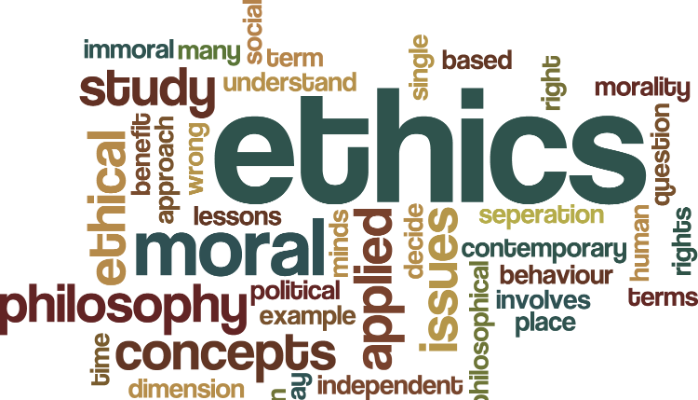 Terminology
Code of Conduct
Code of Ethics
What’s the difference?
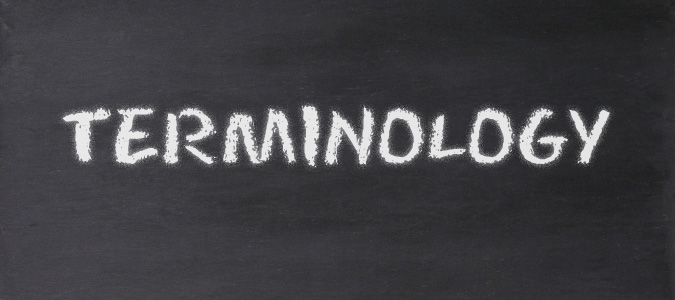 State Ethics Commissions:  Purpose
Establish public policy and standards of conduct
  
Ensure integrity and impartiality of government

Ensure government free of conflicts of interest 

Applicable to regulatory boards
Ethics Commissions: General functions
Interpret and enforce relevant ethics laws
 
Investigate and adjudicate complaints
 
Provide outreach and education to public officers
Hint: TRAINING…an ounce of prevention 

Accept and monitor public filings of certain officers
Ethics Commissions:  General functions
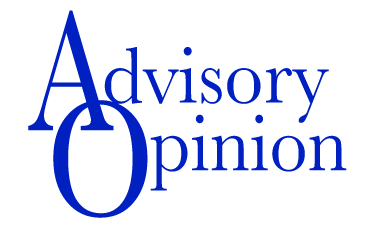 What is a Code of Conduct?
Thoughts?
Elements?
Enforceable?
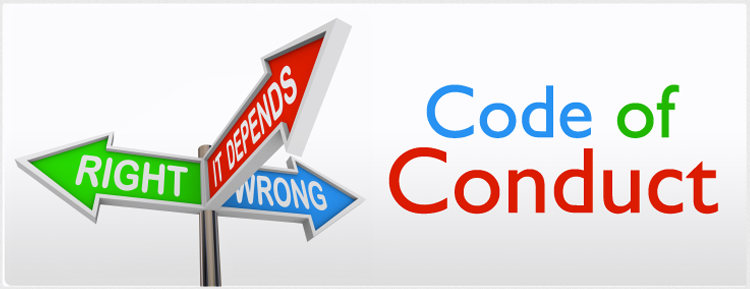 Code of Conduct Applicable to the Profession?
Do we care?
Does such a code apply to persons serving on the Board of Architects, Landscape Architects, Surveyors, Engineers, etc. 
Why?
Why not?
FARB Model Code of Conduct  -previous
Personal Qualities
Board Decisions and Actions
External Activities and Relationships
Accountability
Current FARB Model
Statement of Purpose:
The purpose of this part is to set forth a code of ethics particular to members serving on professional and occupational regulatory boards, commissions, or councils.  It is necessary to clearly define expected character and conduct of such individuals and establish a standard for removal from serving in order to sustain public confidence in the ability of a regulatory board to carry out its mission to protect the public health, safety, and welfare through the regulation of professions and occupations in the state of [INSERT].
Current FARB Model - Outline
Definitions
Conflict of Interest – ethics
Executive branch appointee
Prohibited associations
Board and staff relationships
Disclosure of board information
Personal performance of duties – practice
Conflict with other laws - enforcement
State Board Opportunities
Trained board members
Communication
With board members
With other boards
With legislature 
Public protection
NCARB
Key Take Home Points
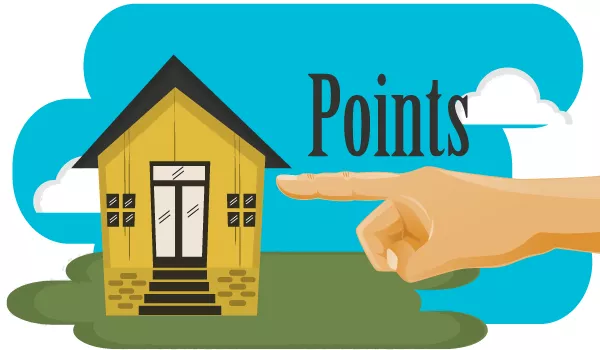 What are your take home points?
Key Take Home Points
Be informed
Be prepared
Seize the opportunities 
The status quo may need to change 
State’s rights
Thank You!!!!!
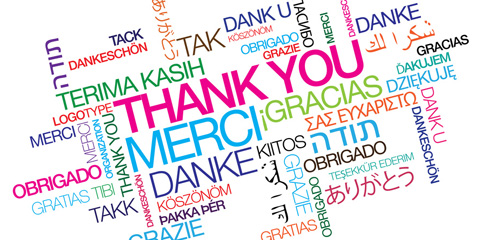